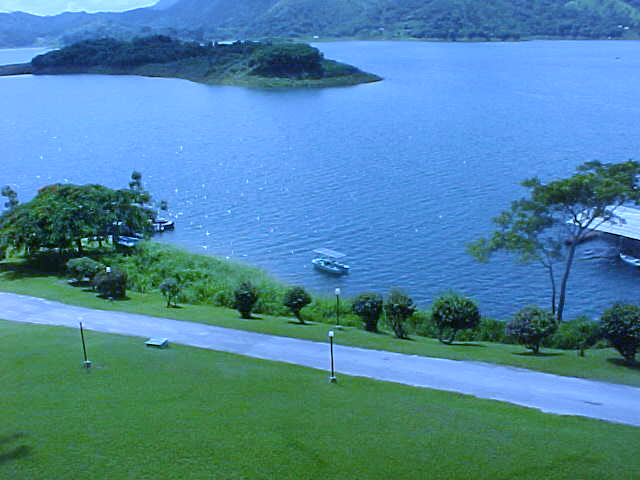 “EL SISTEMA ENERGÉTICO DEL FUTURO”.
Luis Bérriz
CUBASOLAR
1
UNA PREMISA Y VARIAS DEFINICIONES
Todo ser, para poder vivir en nuestro medio ambiente, necesita agua, alimento y energía.


 La ley de la conservación de la energía afirma que en cualquier sistema aislado, la energía no se puede crear ni destruir, sólo se puede  transformar de un tipo a otro.
2
OTRAS DEFINICIONES
Se entiende entonces por generación, producción, gasto, consumo, ahorro, despilfarro, uso, renovación y otros procesos más relacionados con la energía, a diferentes procesos de transformación de la misma como por ejemplo, la electricidad en cinética y calor o viceversa.

La energía puede ser clasificada en varios tipos y formas.
3
MÁS DEFINICIONES
Son diferentes tipos de energía: la electricidad, el calor o la térmica, la cinética, la potencial ,la nuclear, etc.
Un tipo de energía puede estar compuesto de varios subtipos, por ejemplo, la eólica, la hidráulica y la undimotriz, son subtipos de la energía cinética.
Las contaminantes y las renovables son diferentes formas de energía.
Se entiende por energía renovable, a toda energía procedente de una fuente renovable.
4
LA SOBERANÍA ENERGÉTICA
La soberanía energética implica 
el autoabastecimiento por 
FUENTES ENERGÉTICAS PROPIAS
acompañado por 
la posesión del conocimiento 
y las tecnologías necesarias para el 
aprovechamiento de las mencionadas fuentes.
5
No es concebible un desarrollo sostenible basado en fuentes de energía que contaminen el medio ambiente y provoquen el cambio climático con sus posibles consecuencias catastróficas.
Mucho menos se puede concebir un desarrollo sostenible sin soberanía energética.
6
EL SISTEMA ENERGÉTICO IDEAL
El sistema energético más seguro y que más se adapta a los requerimientos de una matriz que garantice el desarrollo sostenible es el formado por las

REDES ENERGÉTICAS LOCALES
7
LA RED ENERGÉTICA LOCAL
Se entiende por Red Energética Local a la que garantice en todo momento y por sí misma el abastecimiento energético de un lugar ya sea tan pequeño como una casa o tan grande como un municipio, en dependencia de sus necesidades, esté o no incorporada a una red mayor.
Por su gran importancia, en este trabajo se hace referencia principalmente a la red eléctrica local.
8
VENTAJAS
Una de las ventajas de la red eléctrica local es la disminución de las pérdidas en transmisión y distribución, incluyendo el robo, por la generación cerca del lugar de consumo. Esto conduce al aumento de la eficiencia y a la disminución de los costos.
Otra de las ventajas es la automatización y la posibilidad del control inclusive a distancia.
9
Otra ventaja más es la autonomía de la producción de ELECTRICIDAD con recursos propios y por lo tanto, la independencia en la satisfacción de las necesidades locales.
Una red eléctrica local, ya sea mini o micro-red, puede formar parte de una red mayor, siempre y cuando pueda también trabajar aislada en caso de necesidad.
Esto es posible solamente si la energía acumulada que tiene la red se lo permite.
10
Pero la mayor ventaja es la seguridad de tener energía y principalmente electricidad en cualquier momento, tanto en los desastres naturales causados por terremotos o ciclones como en los ataques terroristas ocasionados por los enemigos de los pueblos.
Un sistema energético constituido por redes eléctricas locales es el de mayor resiliencia energética posible y mientras las redes sean más pequeñas, la resiliencia es mayor, o sea, serán menores los apagones.
11
LA RED ENERGÉTICA LOCAL DEL DESARROLLO SOSTENIBLE
Para que una red energética local garantice el desarrollo sostenible debe basarse en el uso de las fuentes locales de energía y no tener que depender de fuentes externas.
Esta premisa es totalmente necesaria.
PERO ¿SERÁN SUFICIENTES LAS FUENTES LOCALES DE ENERGÍA?
12
LAS FUENTES ENERGÉTICAS LOCALES
En cualquier lugar donde haya población, se pueden encontrar residuos combustibles y  biodegradables, agua en movimiento o con diferencia de alturas, viento, radiación solar y otros recursos que pueden considerarse 
FUENTES RENOVABLES DE ENERGÍA
Pero lo principal es que en cualquier lugar, las fuentes renovables de energía económicamente utilizables, son mucho mayores que las necesidades energéticas del lugar.
13
EL SOL Y LA RADIACIÓN SOLAR
El sol es el origen de las fuentes renovables de energía.
 
En el territorio cubano, con casi 111 mil km2, se recibe CADA DÍA una radiación solar equivalente a la energía que pueden producir cincuenta millones de toneladas de petróleo, o sea, lo que consume el país en más de 5 años.
ESTO SIGNIFICA QUE:
La energía solar que recibe Cuba, equivale a 1800 veces el valor de la energía utilizada en los procesos artificiales tales como la producción de electricidad y el transporte. 

Claro, una buena parte de esta energía se utiliza en los procesos naturales, como la iluminación diurna, la ventilación, la producción de alimentos y biomasa en general, el calentamiento ambiental y otras actividades que han permitido la vida en el planeta.
15
ES UNA CANTIDAD INMENSA
Para darnos mejor cuenta de la radiación solar que tiene Cuba, una vivienda promedio recibe el equivalente energético a su consumo eléctrico 
en poco más de
 
1 metro cuadrado de su azotea
16
LOS GRANDES INCONVENIENTES
El principal inconveniente que puede tener el uso de algunas fuentes renovables de energía es la intermitencia, ya sea instantánea como la radiación solar y el viento, o temporal, como los residuales de cosechas e inclusive, la hidráulica, la cual varía en dependencia de la época de lluvia y de seca.
Esto provoca que la disponibilidad no concuerde en tiempo con la necesidad.
17
LAS GRANDES SOLUCIONES
Lo que permite la correspondencia de la   disponibilidad  con  la  necesidad                         es  
la acumulación
DISPONIBILIDAD =
NECESIDAD
DISPONIBILIDAD  +  ACUMULACIÓN   =  NECESIDAD
18
Con una adecuada acumulación se puede eliminar la inestabilidad del sistema y lograr 100% de penetrabilidad de cualquier fuente por intermitente que sea.
Es muy importante tener en cuenta que la acumulación no necesariamente tiene que ser de electricidad.

La acumulación debe ser preferiblemente en la forma de su uso final.
19
O sea, si hace falta agua: acumular agua a alturas o presiones necesarias;
Si hace falta calor o frío: 
acumular calor o frío.
Si hace falta electricidad para la iluminación, televisión, ventilación artificial o para el uso de  otros equipos electrodomésticos: 
acumular electricidad o una energía que se transforme rápidamente en ésta.
20
UNA PREMISA OBLIGATORIA
Es importante entender que para que una red local cumpla su función de autoabastecer energéticamente en todo momento a una población determinada, 
la acumulación de energía debe hacerse al mismo nivel de dicha red local.
21
Que conste que no solamente las fuentes renovables de energía necesitan la acumulación, sino todas, inclusive el petróleo que no es ni más ni menos que energía acumulada en tanques. Solo que en este caso, lo que se acumula es el líquido.
No hay nada que tenga mayor incertidumbre que el diesel o la gasolina en un servicentro, o un centro de generación distribuida de electricidad, pues depende de muchos factores, entre ellos, el barco que trae el petróleo venciendo el bloqueo.
22
Son muchos los pasos     importantes dados por la revolución desde los primeros hasta los últimos   años, empezando por la construcción del socialismo, entregándole el poder al pueblo, así como la Revolución Energética del año 2006
23
PASOS IMPORTANTES QUE SE DEBEN SEGUIR DANDO
Se ha hecho evidente que la energía es uno de los recursos locales, es abundante y su uso es también local, por lo tanto, el problema debería ser resuelto por cada localidad, o sea, en nuestro caso, por el municipio.

Cada municipio debería conocer con qué fuentes de energía realmente cuenta y debe realizar estudios de consumo de energía por uso final. Solamente conociendo para qué se usa la energía, se podrán tomar decisiones inteligentes.
24
No debemos parar por problemas burocráticos, la construcción de todo lo que se esté haciendo con relación al aprovechamiento de las fuentes renovables de energía y la eficiencia energética, independientemente de quién sea quien lo esté haciendo.

O sea, continuar la construcción de los parques eólicos, los parques fotovoltaicos, las hidroeléctricas y las bioeléctricas bagaceras, como estaba concebido en el plan, o sea, no parar nada.
25
Continuar implementando medidas de ahorro y eficiencia energética.
Continuar dando preferencia en cada municipio al uso de los residuales ya sean de animales o de cosechas agrícolas para la producción de biogás, ya se use en la cocción de alimentos, la producción de materiales de la construcción u otros usos y de esta forma evitar los focos de contaminación ambiental y ahorrar electricidad.
26
Es muy importante mantener e incrementar la eficiencia energética en el medio ambiente construido:
No hacer casas ni edificios acristalados tipo invernaderos.
No partir las tejas de soladura en dos con el propósito de que se pueda utilizar para una misma área de techo la mitad de las tejas, pues estas tejas dobles son aislantes térmicos.
No dejar sin cubrir con papel de aluminio o pintura blanca impermeabilizante, los techos que se cubran con manta asfáltica, ya que su absorción de la radiación solar sería muy alta.
27
No pintar de oscuro las paredes que le dé el sol directo que tengan habitaciones en su interior, pues el calor transmitido al interior sería muy grande.
Nunca permitir hacer monumentos en paredes de edificios que puedan provocar luego gastos innecesarios de energía debido a la necesidad de climatización.
Permitir en todo lo posible la ventilación natural.
Sembrar árboles y plantas en general en los lugares adecuados.
28
Producir con sus propios recursos energéticos, calentadores solares con tanques plásticos por medio de la técnica de rotomoldeo, así como otros tipos de calentadores, principalmente los compactos, que se puedan fácilmente generalizar.
Desarrollar la industria local de conservación de frutas, plantas medicinales y otros productos agrícolas con secadores solares construidos localmente.
29
Se necesitan divisas en esta lucha contra el bloqueo para darle a nuestro pueblo principalmente salud y educación, pero mientras exista el imperialismo, no se puede permitir que el turista utilice la bolsa negra para cambiar divisas y aumentar la inflación, para después pagar servicios a precios ínfimos.
El turismo consumista de hoteles de lujo, piscinas y bares caros, solo se permite porque tiene que seguir siendo el mayor recaudador de divisas del pueblo, pero con la condición de seguir pagándose en divisas.
El turismo de todo el pueblo, tiene que seguir siendo sano. Conocer nuestra cultura, nuestra historia, nuestras bellezas naturales: las playas, los ríos, las cuevas, las montañas, los valles, y nuestro cielo.
30
Debemos producir o aumentar la producción de biocombustibles para el transporte local, así como para las labores agrícolas. 
Es muy importante tener en cuenta que no se debe producir biocombustibles a partir de alimentos, sino producir biocombustibles para garantizar la producción de alimentos.
31
Implantar paulatinamente el transporte eléctrico solar.
Pero lo más importante: no tener que depender en el transporte, ni en las tareas agrícolas, ni en nada, del combustible importado.
32
Exigir que todas las nuevas inversiones se hagan con el autoabastecimiento energético local.

Realizar estudios en cada municipio de las posibilidades de acumulación de energía,  ya sea mecánica, térmica, química o eléctrica.

Es muy importante tener en cuenta que el agua, entre muchas de sus virtudes, es un magnífico portador de energía y por lo tanto acumulador, ya sea potencial, como cinética, térmica (calor o frío) e inclusive, energía química fácilmente convertible en electricidad.
33
EL AGUA
El suministro de agua a la población, para el regadío y otras actividades económicas y sociales, es actualmente un gran consumidor de electricidad y combustibles fósiles importados, principalmente por el bombeo. 

Sin embargo, el agua pudiera ser bombeada con fuentes renovables de energía y la que sea necesaria ser acumulada a las alturas convenientes y ser suministrada cuando haga falta.
34
EL AGUA CALIENTE
Se considera que el país gasta alrededor de 5% de su energía en calentar agua para el aseo personal, el fregado, el lavado y otros usos domésticos, industriales y de servicio.

Pero el agua caliente necesaria pudiera ser calentada con el sol, acumulada y suministrada cuando haga falta, ya sea por el día o por la noche.
35
CONSERVACIÓN DE ALIMENTOSen frigoríficos
El país gasta mucha energía eléctrica y petróleo en frigoríficos en la conservación de comestibles y otros productos agrícolas e industriales.

Pero toda esa electricidad puede generarse con fuentes renovables de energía, producir el frío mientras haya la fuente, acumularse con el auxilio del agua en salmueras y mantener el frigorífico durante todo el tiempo a la temperatura deseada.
36
CLIMATIZACIÓN
Cuba es un país tropical y como tal, la climatización de locales es necesaria tanto para el desarrollo del turismo como para los locales de trabajo, almacenes e inclusive para el confort de las viviendas.           Pero el consumo energético sería muy costoso si se hiciera con petróleo importado. 
Sin embargo, se puede producir agua fría con el sol o con el viento, acumularla y suministrarla para la climatización de locales donde y cuando haga falta. Donde hiciera falta también agua caliente, pudieran usarse bombas de calor. 
También en muchos lugares es posible usar el agua fría de las profundidades marinas.
37
GENERACIÓN DE ELECTRICIDAD
La electricidad es cada vez más necesaria ya sea para la iluminación,  la comunicación y muchos equipos eléctricos y frecuentemente la necesidad de consumo no corresponde con la disponibilidad de las fuentes renovables. 
Sin embargo, el agua puede bombearse cuando haya sol o viento, acumularse  a una altura deseada y producir electricidad cuando haga falta.
Esta instalación sería la llamada HIDROACUMULADORA SOLAR
38
Hoy es en muchos lugares económicamente ventajoso la estabilización del ciclo producción-consumo para la creación de cualquier red energética local con una o varias hidroacumuladoras solares.
También en muchos lugares es económicamente ventajoso la estabilización del ciclo producción-consumo con baterías eléctricas.
Ambos métodos se complementan.
39
Pero sin dudas, lo más importante que ha hecho Cuba en estos 65 años, es su 



Esto es, haberle entregado al pueblo
REVOLUCIÓN SOCIALISTA
TODO EL PODER
40
De la misma forma que Cuba es un ejemplo mundial en la salud, la educación y la cultura, pudiera serlo también en el suministro de alimento, agua y energía, ya que tiene las tres cosas principales que hacen falta:

        Los recursos propios
           El conocimiento y
    Un sistema socialista, o sea,
LA VOLUNTAD POLÍTICA
de construir un futuro basado en
EL DESARROLLO SOSTENIBLE
41
MUCHAS GRACIAS
MUCHAS GRACIAS
42